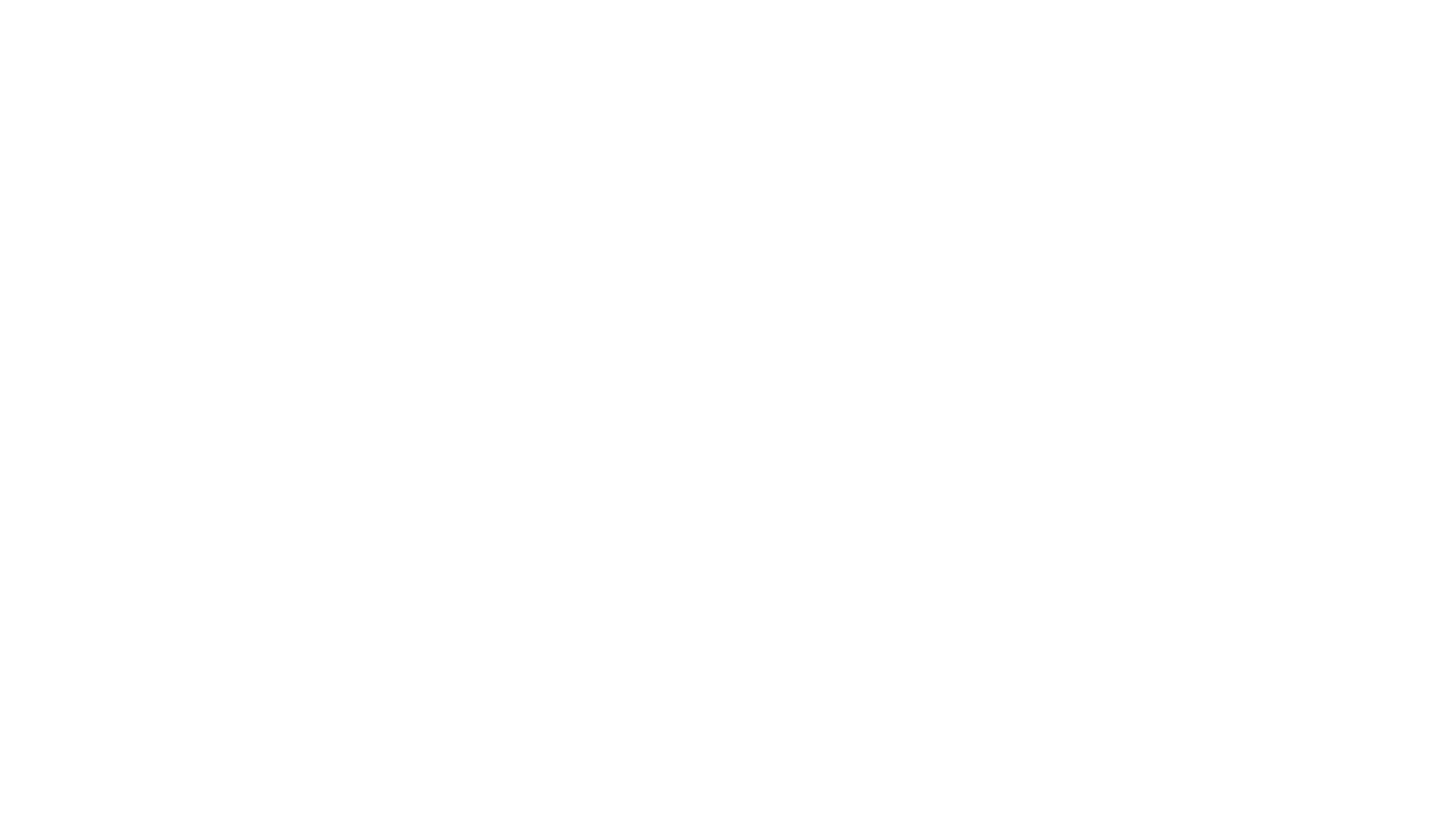 Learning Intention
I will learn how to read economic indicators
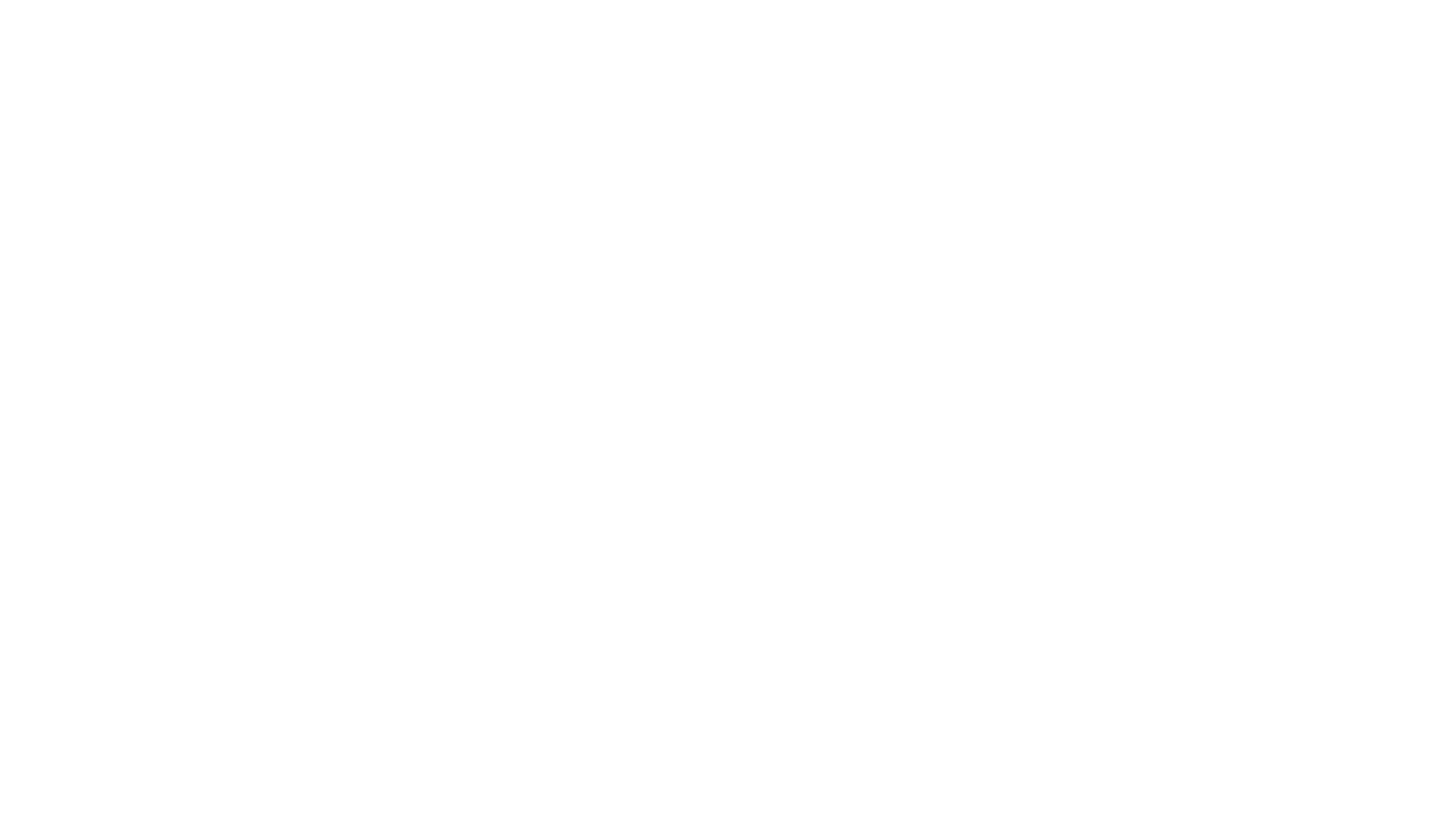 Unemployment Rate
What proportion of the labour force is unemployed
Gross Domestic Product
The total value of all Goods & Services produced by the economy
Consumer Price Index
The average price of Goods & Services
3 Key Indicators
[Speaker Notes: Unemployment is not simply just how many people in Australia are unemployed.  The figures are calculated by first determining how many people are already (or are willing) actually work in Australia.  This rules out pensioners, kids, students, long term unemployed etc…  In addition to this, there are also criteria to determine if you are employed or not.  To be employed, you need to have worked at least 1 hour in the last week for money (or unpaid in a family business).  If you do not fall into this criteria, you are classed as unemployed.  As an economy, we aim for a target rate of unemployment as 5%

Gross Domestic Product is calculated in a number of ways, however the main one we would use is the expenditure method.  That is the method that calculates the ‘injections’ on the circular flow model – Consumption spending, Investment Spending, Government Spending and Net Exports (exports – imports).  Our target rate of economic growth (GDP) is between 3-4% per year

The Consumer Price Index is calculated each month by the ABS who surveys metropolitan centres about the price changes of a predetermined basked of goods.  This basket of goods is reviewed every few years to determine if the products being calculated are still relevant.  We aim for a target rate of prices increasing of between 2-3% a year.]
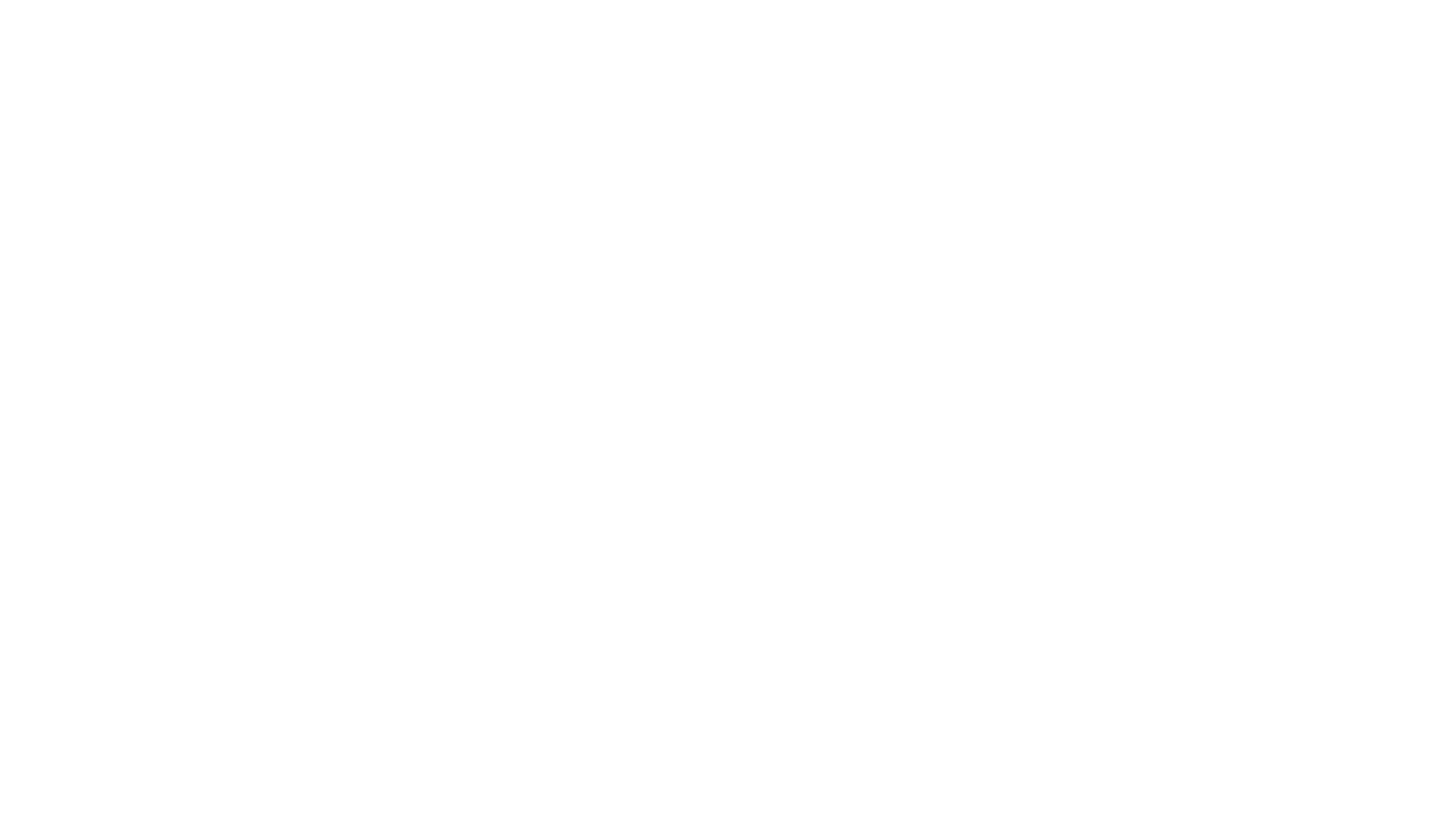 Leading
Tell us what is likely to happen in the future
E.g. home building approvals
Lagging
Confirm to us what has happened in the economy
Unemployment, GDP
Co-incident
Tell us what is happening at the moment
Interest rates, Exchange rate
3 types of indicators
[Speaker Notes: Indicators follow the business cycle.  They tell us what is happening in the economy over a period of time.]
GDP
[Speaker Notes: To find trends in the data, pick a point and draw a line to where we are currently.  This line of fit will determine easily whether we are in an upward of downward trend.

If we were to take data 2011 to today, we would say we were in a downward trend overall, however, the last few years had been relatively stable.

Given that our target rate is between 3-4% however, we aren’t going terribly well.]
CPI
[Speaker Notes: Bearing in mind that we need a target rate of between 2-3%, we are evidently in a downturn at present.]
The Unemployment Rate
[Speaker Notes: The seasons will affect our unemployment figures (dotted lines) due to Xmas shopping and employment as well as other seasonal jobs such as fruit picking or Santa Claus.  The blue line has adjusted for seasonal differences]
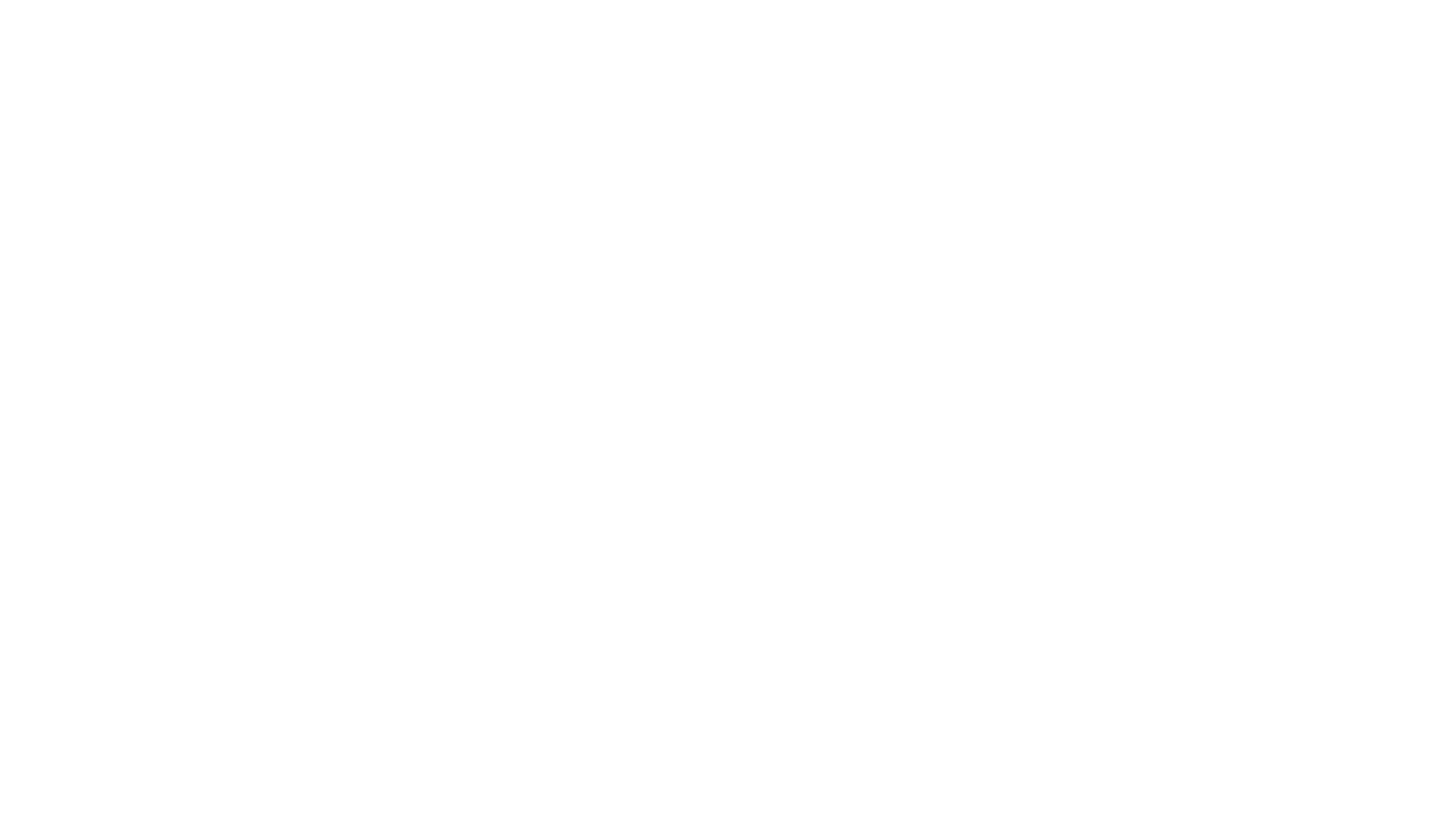 RBA Chartpack
Australian Bureau of Statistics
Where can I find the indicators
[Speaker Notes: https://www.rba.gov.au/chart-pack/

https://www.abs.gov.au/]
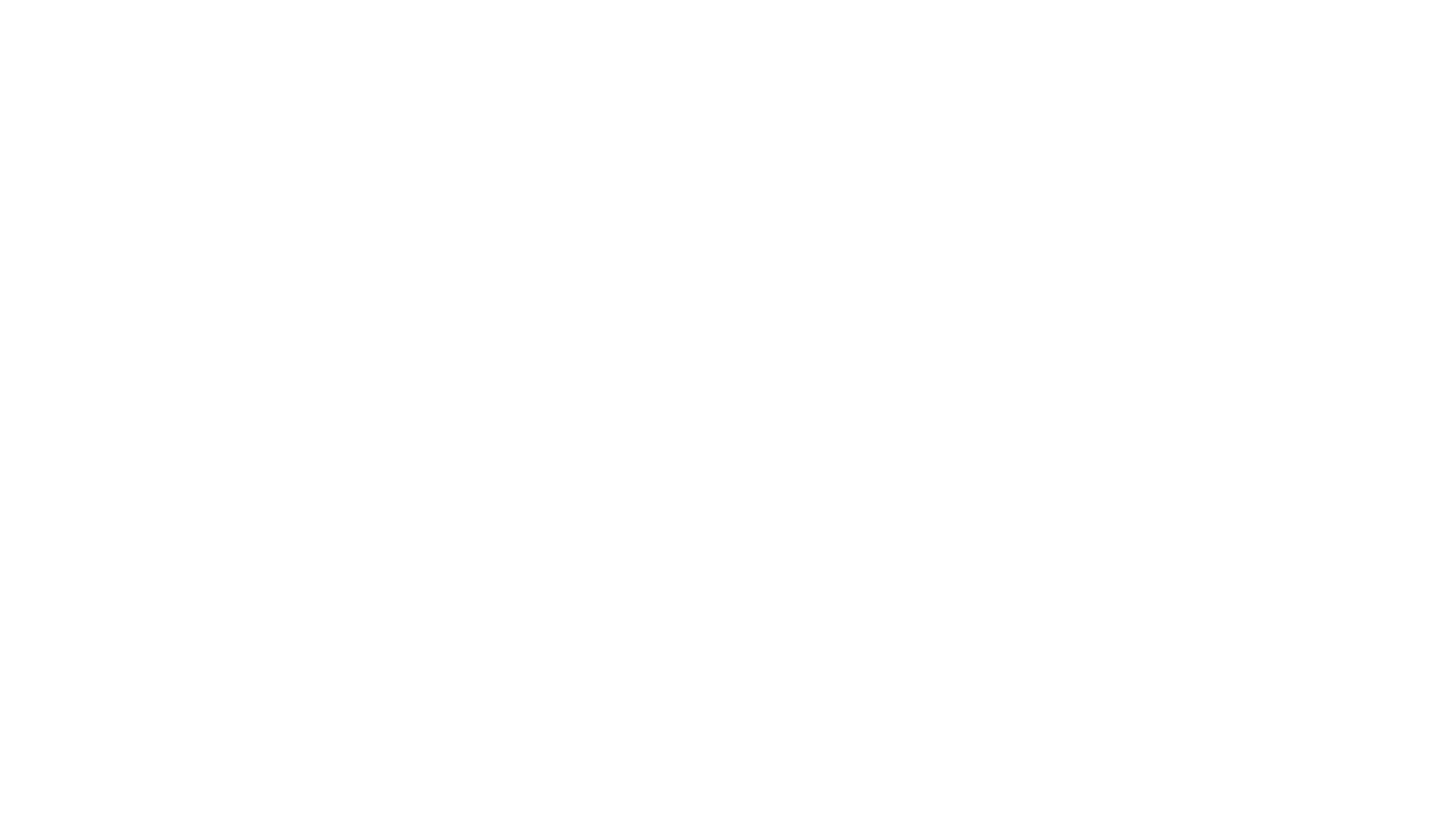 What has happened since the start of March to the indicators?